ATLAS DA VIOLÊNCIA 2018FBSP
EVOLUÇÃO HOMICÍDIOS MUNDO
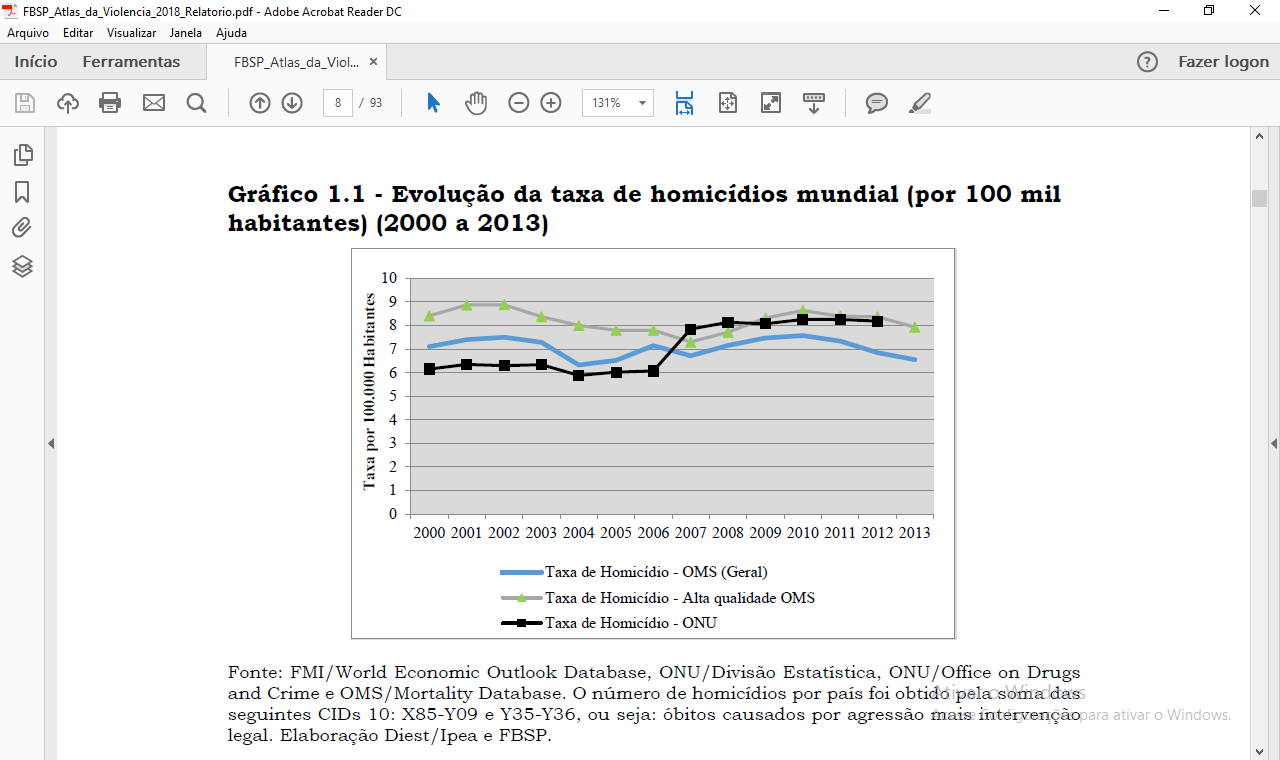 DISTRIBUIÇÃO HOMICÍDIOS MUNDO
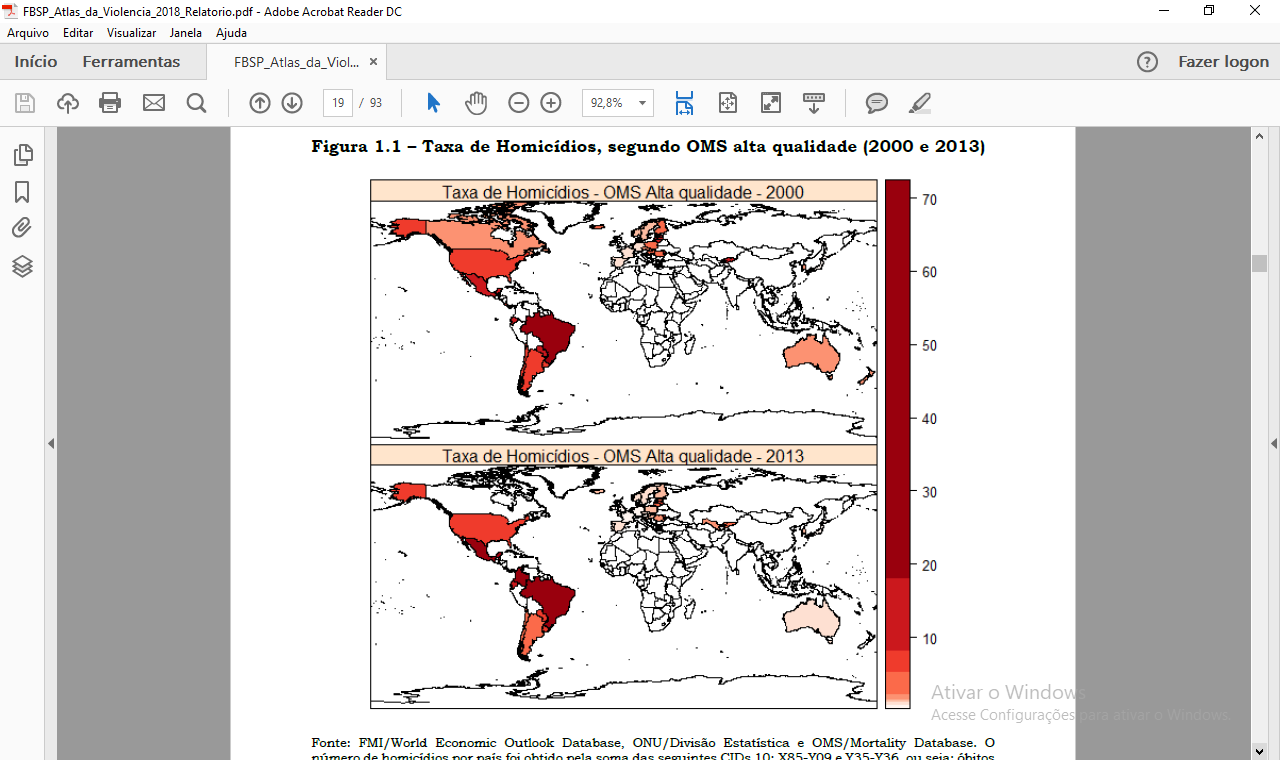 DISTRIBUIÇÃO HOMICÍDIOS ENTRE AS REGIÕES BRASILEIRAS
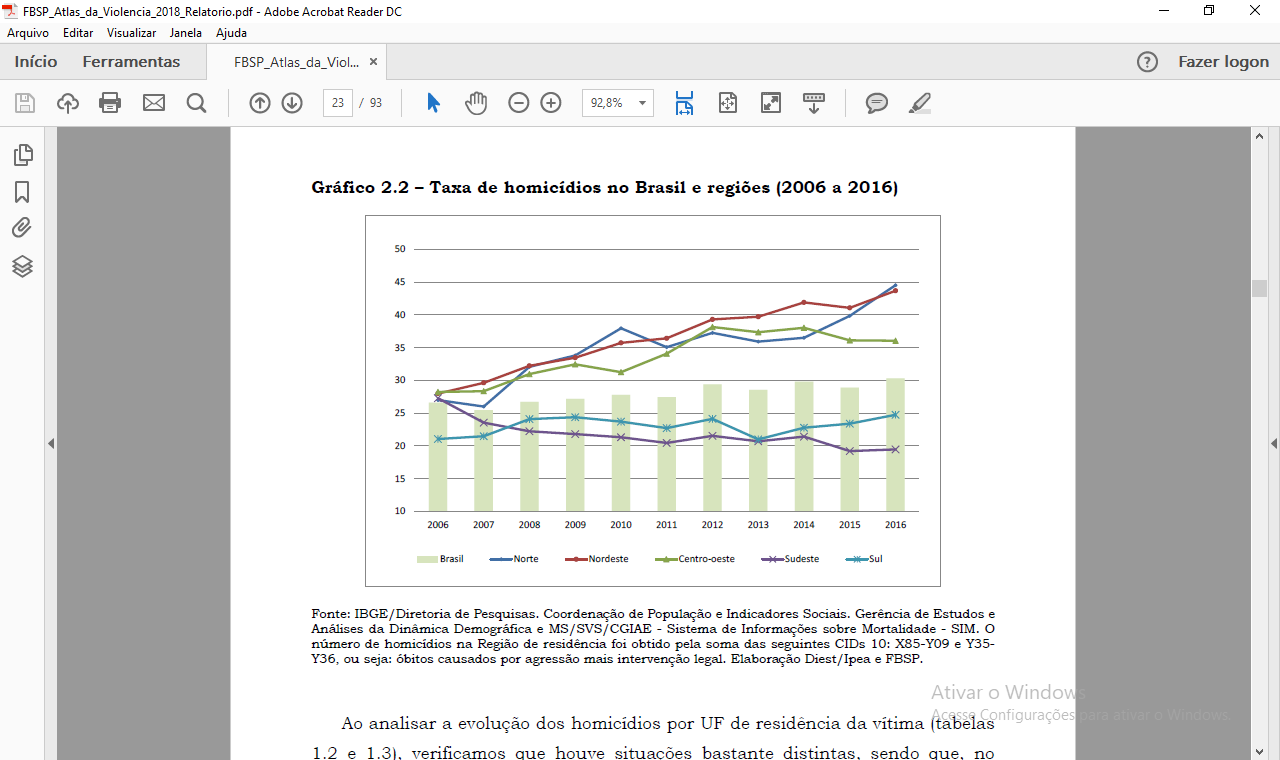 Evolução da Incidência de Homicídios no Distrito Federal 2014/2016
Homicídios no Brasil
Homicídios no Brasil